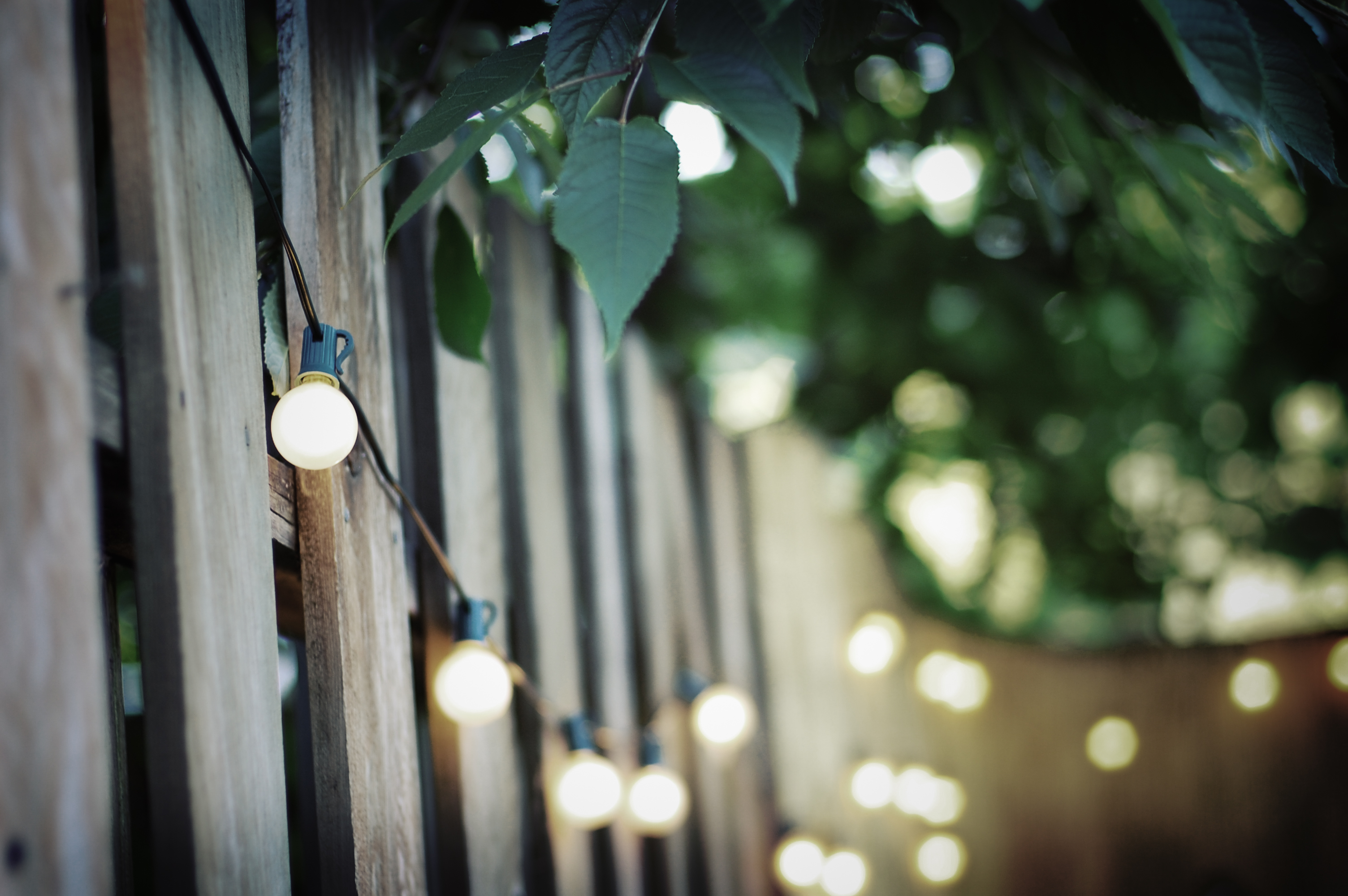 Esteettömän asumisen tuki
Vammaispalvelujen maakunnallinen kehittäminen Varsinais-Suomessa – työryhmän ehdotukset hyvinvointialueelle, kevät 2022
Työryhmään osallistuneet
Jenni Heino, Sote Akseli vammaispalvelut
Kaisa Kiiski, Turun vammaispalvelut
Katja Koivu, Paraisten vammaispalvelut
Katja Koski, Naantalin vammaispalvelut
Saima Lehtimäki, Sote Akseli vammaispalvelut
Sanna Leppäjoki-Tiistola, Invalidiliitto
Marjaana Luotovirta, KTO 
Pirjo Lähteenmäki, TYKS kuntoutusohjaus
Anne Oksanen, Loimaan vammaispalvelut
Paula Peltola, Liedon vammaispalvelut
Heli Rajalin, TYKS kuntoutusohjaus
Katariina Venttola, Pyhärannan vammaispalvelut
Heikki Väisänen, Kemiönsaaren vammaispalvelut
Marjo Österberg, Uudenkaupungin vammaispalvelut
Asunnonmuutostöitä ja asuntoon kuuluvia välineitä ja laitteita koskevien viranhaltijapäätösten lukumäärä koko Suomessa v. 2010–19 ikäryhmittäin.
Lähde: THL, Tilasto- ja indikaattoripankki Sotkanet.fi 2005-2021
Asunnonmuutostöitä ja asuntoon kuuluvia välineitä ja laitteita koskevien viranhaltiapäätösten lukumäärä Varsinais-Suomessa v. 2010–19 ikäryhmittäin.
Lähde: THL, Tilasto- ja indikaattoripankki Sotkanet.fi 2005-2021
Viranhaltijapäätökset asunnon muutostöistä ja asuntoon kuuluvista välineistä ja laitteista Varsinais-Suomen hyvinvointialueen kunnissa. Luvut ovat keskiarvoja vuosilta 2015–19.
Lähde: THL, Tilasto- ja indikaattoripankki Sotkanet.fi 2005-2021
Palvelun kuvaus
Kunnan (hyvinvointialueen) on korvattava vaikeavammaiselle henkilölle asunnon muutostöistä sekä asuntoon kuuluvien välineiden ja laitteiden hankkimisesta hänelle aiheutuvat kohtuulliset kustannukset, jos hän vammansa tai sairautensa johdosta välttämättä tarvitsee näitä toimenpiteitä suoriutuakseen tavanomaisista elämän toiminnoista. Kyseessä on subjektiivinen oikeus, jota ei voi evätä vedoten määrärahan puutteeseen.Vammaispalvelulaki 9 § 2 mom
Asunnon muutostöiden sekä välineiden ja laitteiden hankkimiskustannusten korvaaminen edellyttää vaikeavammaisuutta. Vaikeavammaiseksi katsotaan henkilö, jolle liikkuminen tai muu omatoiminen suoriutuminen kotona tuottaa vamman tai sairauden vuoksi erityisiä vaikeuksia.Vammaispalveluasetus 13 §
Asunnon muutostöillä sekä asuntoon kiinteästi kuuluvilla laitteilla on tarkoitus mahdollistaa vammaisen henkilön asuminen omassa kodissaan. Palvelu on siihen oikeutetulle (myöntämisen kriteerit täyttävälle) subjektiivinen oikeus, jonka kohtuulliset kustannukset korvataan hänelle kokonaan.
Palvelun sisältö
Vammaispalveluasetuksen 12 §:n mukaan korvattavia asunnon muutostöitä ovat henkilön sairaudesta tai vammasta johtuvat välttämättömät rakennustyöt, kuten ovien leventäminen, luiskien rakentaminen, tasoerojen poistaminen, tukikahvojen ja -kaiteiden asentaminen, kylpyhuoneen, wc:n ja vesijohdon asentaminen, valaistusmuutokset ja kontrastien lisääminen, kiinteiden kalusteiden ja materiaalien muuttaminen sekä muut vastaavat, vakituisessa asunnossa suoritettavat muutostyöt. 
Asunnon muutostyönä voidaan korvata myös esteiden poistaminen asunnon välittömästä läheisyydestä, millä voidaan tarkoittaa esimerkiksi kerrostalon uloskäynnin esteiden poistamista. 
Asunnon muutostyönä korvataan myös muutostöiden suunnittelu sekä tarvittaessa asunnon palauttaminen muutostöitä edeltäneeseen tilaan. Uudisrakentamisessa voi vammaispalvelulain nojalla korvattavaksi tulla vammasta tai sairaudesta aiheutuvat, tavanomaista rakentamista suuremmat kustannukset.
Korvattavia asuntoon kuuluvia välineitä ja laitteita ovat esimerkiksi hälytinjärjestelmät, kiinteästi asennettavat nostolaitteet, sähköiset ovenavausjärjestelmät ja vastaavat, vakituiseen asuntoon kiinteästi asennettavat välineet ja laitteet. Vammaispalvelulain uudistuksessa tarkoituksena on huomioida nykyistä laajemmin myös kehittyvän teknologian mahdollistamat, yksilölliset tekniset ratkaisut, joilla voidaan parantaa vaikeavammaisen henkilön itsenäistä kotona suoriutumista.
Vammaispalvelulain ja -asetuksen tarkoittama esteiden poistaminen asunnon välittömästä lähiympäristöstä ei tule yleensä sovellettavaksi, kun on kyse hissin tai muun nostolaitteen tai välineen asentamisesta taloyhtiön porrashuoneeseen. (Lähde: Vammaispalvelujen käsikirja.)
Taloyhtiön ulko-ovelle asennettavan sähköisen ovenavausjärjestelmän ja muiden yleisten, kaikkien käyttöön tulevien muutostöiden, välineiden ja laitteiden myöntämiseen tarvitaan koko hva:n yhteinen linjaus. Kun vammainen henkilö ei enää itse niitä tarvitse, tulisi ne joko hakea pois, tai taloyhtiö voi lunastaa ne omakseen.
Esimerkkejä
Asuntoon kuuluvat välineet ja laitteet
Asunnon muutostyöt
Luiskat, rampit, kynnysten poistot, oviaukon levennykset
Tukikahvat ja -kaiteet
WC:n ja pesutilojen muutostyöt, pienistä muutostöistä kokonaan uuden tilan rakentamiseen
Vesijohtojen vetämiset ja sähkötyöt tarvittavin osin
Valaistuksen muutostyöt
Keittiön kiinteät muutostyöt, esim. työtasojen korkeus, kiinteästi asennettavat uunit ja liesitasot
Kiinteiden kalusteiden materiaalien muutokset
Pihan asfaltointi välttämättömän kulkureitin osalta
Em. töiden suunnittelu
Sähköiset ovenavausjärjestelmät, ovipumput
Induktiosilmukka
Kuulovammaisten optiset palohälytinjärjestelmät
Wc-istuimet (korkeussäädettävä, pesevä-kuivaava)
Ympäristönhallinta- ja hälytinjärjestelmät
Porrashissit ja –nostimet, muut nostolaitteet
Tekstipuhelin kuulovammaiselle tai vastaavavamman/sairauden kannalta välttämätön puhelin
Palveluprosessi
Vireille tulo: kirjallinen hakemus, asiakkaan, läheisen tai ammattilaisen yhteydenotto, kuntoutusohjaajan suositus, muulla tavoin esiin tullut palvelutarve
Palvelutarpeen arvio: kotikäynti ja tarvittavien asiantuntijalausuntojen hankkiminen
arvio toimintakyvystä liittyen asunnossa toimimiseen
arvio tarvittavien töiden teknisestä toteutuksesta (sis. luvat, kustannusarvio)
Viranhaltijapäätös palvelusta perusteluineen 
Työn toteutus 
Laadun valvonta, mahdollisiin reklamaatioihin vastaaminen.
Periaatteessa selkeä prosessi, mutta
Käytännössä kuntakohtaisesti on kuitenkin suuria eroja siinä, mitkä tahot osallistuvat palveluprosessiin.
Sujuvimmin prosessi menee, jos kunnassa on nimetyt tekniset ja terveydenhuollon vastuuhenkilöt, jotka arvioivat asiakkaan tilannetta omalta osaltaan.
Kaikissa kunnissa näitä asiantuntijoita ei ole nimettynä tai lainkaan vammaispalvelujen käytettävissä.
Eri ammattilaisten roolit prosessissa (1)
Toiminta- tai fysioterapeutti / kuntoutusohjaaja:
Arvioi asiakkaan yksilöllistä toimintakykyä, kodin olosuhteita ja kotona toimimista. Kuulee asiakkaan toiveita ja näkemyksiä.
Laatii arvionsa perusteella suosituksen, jossa arvioi, millaisia muutostöitä, apuvälineitä ja laitteita asiakas tarvitsee toimiakseen asunnossaan.
Tuottaa tietoa vammaispalvelujen palvelupäätöksen perustelemiseksi, myös tulevaisuutta ennakoiden.
 
Tekninen asiantuntija:
Arvioi, mitä tarvittavien kiinteiden muutostöiden tekeminen edellyttää.
On mukana tarjouspyyntöjen ja kustannusarvion teossa, arvioi kustannusten kohtuullisuutta (esim. mikä on tietyn työn ja laadukkaiden perusmateriaalien kohtuullinen hintataso)
Valvoo työn toteutumista ja lopputulosta, auttaa reklamaatiotilanteissa.
Eri ammattilaisten roolit prosessissa (2)
Sosiaalityöntekijä / -ohjaaja:
Kuulee asiakkaan näkemystä: mitä hän haluaa hakea? Huolehtii, että nämä tulevat esiin hakemukselta, tai muuten dokumentoidaan riittävästi.
 Arvioi asiakkaan tapaamisen ja muiden saatujen selvitysten perusteella:
onko asiakas vaikeavammainen suhteessa haettavaan palveluun (tuottaako liikkuminen tai muu suoriutuminen kotona vamman/sairauden vuoksi pitkäaikaisesti erityisiä vaikeuksia).
onko haettava muutostyö asiakkaalle välttämätön.
ovatko sen kustannukset kohtuulliset.
Laatii palvelusuunnitelman ja viranhaltijapäätöksen perusteluineen.
Käytännössä työnjako ei voi toimia tällä tavoin, jos kunnassa ei ole saatavilla em. ammattilaisia. Merkittävää palvelun kannalta on, ovatko ammattilaiset perehtyneet nimenomaan vammaispalveluihin ja tähän palveluprosessiin.
Toimintakyvyn arviointiosaaminen
Vammaispalveluna myönnettävien muutostyöpäätösten ym. perusteeksi tarvitaan lähes poikkeuksetta terveydenhuollon ammattilaisen arvio asiakkaan toimintakyvystä liittyen asunnossa toimimiseen.
Palvelujen oikean kohdentumisen vuoksi on ensiarvoisen tärkeää, että suosituksen laatijalla on osaamista nimenomaan vammaispalveluina myönnettävistä muutostöistä. Ihanteellista olisi, että spesifeihin muutostyöarvioihin olisi osaamiskeskuksessa omat, niihin erikoistuneet kuntoutusohjaajat/toimintaterapeutit.
Jos suosituksen laatijalla ei ole riittävää vammaispalveluosaamista, riskinä on, että suositellaan palveluita ”varmuuden vuoksi”, vaikka asiakkaalla ei olisi niille välttämätöntä tarvetta. Voi johtaa kustannusten kasvuun, eriarvoisuuteen palvelujen saannissa, tai asiakkaan mielipahaan ja kuormittaviin muutoksenhakuihin, jos suositeltua muutostyötä ei saakaan.
Tällä hetkellä toimintakyvyn arviointi ja suositusten antaminen toimii tasalaatuisesti koko alueella niillä asiakkailla, joilla on TYKS kuntoutusohjauksen kontakti (mukaan lukien aistirajoitteiset asiakkaat ja hengityshalvauspotilaat.)
Muiden asiakkaiden kohdalla on suuria kuntakohtaisia eroja siinä, mistä suosituksen saa, ja minkä tasoista vammaispalveluihin liittyvää arviointiosaamista on käytettävissä. Terveyskeskusten toimintaterapeuttien osalta on vaihtelevaa, miten hyvin he tuntevat vammaispalveluja, mahdollisia ratkaisukeinoja sekä vammojen ja sairauksien kehityskulkuja. 
Asiakkaat eivät saisi joutua eriarvoiseen asemaan, vaan kaikilla tulisi olla samat mahdollisuudet saada tilanteensa oikein arvioiduksi.
Tekninen arviointiosaaminen
Mahdollisuus käyttää teknisen puolen asiantuntemusta on välttämätön vammaispalvelulain mukaisessa asunnonmuutostyöprosessissa. 
Tarvitaan vammaispalvelujen asioihin perehtynyttä teknistä asiantuntemusta, joka tietää määräykset, materiaalit, alueen palveluntuottajat ja muut erityisvaatimukset, joita vammaispalveluihin liittyy.
Riittävä tekninen asiantuntemus on myös keskeinen kustannusten näkökulmasta: muutostöiden tavanomainen hintataso, perushintaiset laadukkaat materiaalit, asiakkaan itse maksettavaksi kuuluva osuus muutostöistä, ostetun palvelun toteutumisen ja sisällön valvonta.
Tarjouspyyntöjen tekemisessä tarvittaisiin työselosteet, joiden perusteella tarjoukset olisivat vertailukelpoiset.
Ratkaistavaksi tulee, miten tekninen osaaminen varmistetaan hyvinvointialueella. Yhteistyöpyyntö tulevan HVA:n teknisille palveluille / kiinteistöpalveluille: vammaispalveluille nimetyt vastuutyöntekijät!
Ihanteellista olisi, jos ARA:n korjausneuvojat voisivat toimia yhteistyössä hyvinvointialueen vammaispalveluihin erikoistuneiden teknisten ammattilaisten kanssa. Voivatko he toimia yhteistyössä?
Sosiaalityön ja –ohjauksen osaaminen
Työryhmän ajatus on, että kaikkien vammaispalvelujen työntekijöiden ei ole mielekästä vastata näistä palveluprosesseja. Muutostöitä ym. on niin monia erilaisia, että yksittäisille työntekijöille tietyn tyyppisiä hakemuksia tulee vastaan hyvin harvoin.
Muutostöihin, välineisiin ja laitteisiin liittyviin palveluprosesseihin liittyy paljon spesifiä, yksityiskohtaista osaamista. On palvelun laadun ja inhimillisten resurssien kannalta järkevää keskittää tämän tyyppinen osaaminen tietyille työntekijöille.
Sosiaalityöntekijän ja –ohjaajan tehtävänä on arvioida, millä edellytyksillä ja millaisiin tilanteisiin mitäkin palvelua myönnetään, ja huolehtia yhdenvertaisuuden toteutumisesta koko maakunnan alueella.
Mietittävä sosiaalityöntekijän ja –ohjaajan työnkuvat ja tehtävänjaot. Jos tietyt työntekijät vastaavat vain em. palveluista, mietittävä suhde muihin vammaispalveluihin, jotta asiakkaan palvelut toimivat kokonaisuutena. Kenet missäkin tilanteessa nimettäisiin asiakkaan omatyöntekijäksi?
Työparina toimiminen on hyödyksi etenkin haastavampien muutostöiden kohdalla.
Esteettömän asumisen tuen palvelukokonaisuus
SHL asunnon muutostyöt
Lääkinnällisen kuntoutuksen apuvälineet (ks. luovutusperusteet)
Vammaispalvelulain mukaiset tukimuodot kotiin
Toimintakyvyn arviointiosaaminen
Pääasiassa iäkkäiden kotona pärjäämiseksi, tulosidonnainen
Kelan myöntämät apuvälineet
Subjektiiviset
Määrärahasidonn.
Kuntien kriteerien mukaisesti, jos käytössä
Vakuutusyhtiön korvaamat apuvälineet ja muutostyöt
Kiinteästi asennettavat välineet, laitteet, mekanismit
Autoilun tuet
Päivittäistoimien välineet ja laitteet
Asunnon muutostyöt
Tekninen arviointi-
osaaminen
ARA:n myöntämät korjaus-
avustukset
Itsenäistä suoriutumista edistävistä laitteista korvataan puolet hankintahinnasta tai vakiomalliseen välineeseen tarvittavat muutokset.
Taloudell. tuki auton hankintaan
Auton apuvälineet ja muutostyöt
Vamman/sairauden kannalta välttämättömät kustannukset korvataan kokonaan
Kunnan tekniseltä toimelta tai yksityiseltä palveluntuottajalta
Verotuksessa huomioitavat muutostyöt, esim. vammaisen henkilön etätyö
Huom! Avataan palveluihin liittyvät käsitteet. Lainsäädännön uudistuksen vaikutukset huomioidaan.
Käsitteistöä
Subjektiivinen oikeus: Oikeus, jota ei voida evätä määrärahojen puutteeseen vedoten.
Määrärahasidonnaiset palvelut ja tukitoimet: Palveluita, joihin kunta (hva) on tekemänsä tarvearvion perusteella budjetoinut tietyn summan.
Asunnon muutostyöt: ks. Dia 6 ja 7
Asuntoon kuuluvat välineet ja laitteet: ks. Dia 6 ja 7
Päivittäistoimissa tarvittavat välineet ja laitteet: Vammaispalveluista voidaan vammaiselle henkilölle korvata tietyin edellytyksin 50 % välineen tai laitteen hankintahinnasta, joka edistää hänen itsenäistä selviytymistään päivittäistoimissa.
Taloudellinen tuki auton hankintaan: Vammaispalveluista voidaan vammaiselle henkilölle korvata tietyin edellytyksin 50 % uuden tai käytetyn auton hankintahinnasta tietyin, kunnan (hva:n) määrittelemin perustein.
Auton apuvälineet ym: Vammaisen henkilön välttämättä tarvitsemat, vakiomallisen auton muutostyöt korvataan kokonaan.
Lääkinnällisen kuntoutuksen apuvälineet
Kelan myöntämät apuvälineet
ARA korjausavustukset: Myönnetään ikäihmisille (yli 65 v.) ja vammaisille henkilöille hakemuksen perusteella.
Muita?
Miksi tarvitaan näiden palveluiden osaamiskeskusta?
Kyse on vaikeavammaisille henkilöille suunnatuista välttämättömistä palveluista, joiden yhdenvertainen toteutuminen on keskeistä ihmisoikeuksien näkökulmasta.
Vammaispalveluna myönnettävät muutostyöt ja lääkinnällisen kuntoutuksen apuvälineasiat on järkevää arvioida asiakaskohtaisesti yhtenäisenä toiminnallisena kokonaisuutena. Yhteistyöstä saatava synergiaetu.
Niihin liittyen tehdään jo runsaasti moniammatillista yhteistyötä, mutta sitä tulisi vielä sujuvoittaa ja yhdenmukaistaa toimintatapoja koko hyvinvointialueella.
Palvelujen oikea kohdentuminen, oikea-aikaisuus ja laatu edellyttää, että arviointiin osallistuu eri alojen ammattilaisia, jotka ovat perehtyneet nimenomaisesti vammaispalveluihin.
Palveluprosesseihin liittyy paljon spesifiä osaamista, joten olisi järkevää keskittää se tietyille ammattilaisille.
Ekologinen ja taloudellinen näkökulma: käyttöön myönnettävien välineiden ja laitteiden keskitetty koordinointi, kierrätys ja kunnossapito. Kierrätettävien välineiden kunnon ja kohtuullisen käyttöiän arviointi.
Hankinta- ja kilpailutusosaaminen, ostopalvelujen laadun valvonta keskittyisi tähän yksikköön.
Hyvinvointialueella tulisi ratkaista, miten vammaispalvelujen käytettävissä olisi edelleen riittävä tekninen osaaminen, ja miten se palvelisi tasapuolisesti koko aluetta.
Yksikössä olisi osaamista antaa palveluohjausta myös liittyen siihen, mitä palveluita ja etuuksia muilta toimijoilta voi hakea (esim. ARA korjausavustukset, Kelan apuvälineet, vakuutusyhtiöt jne.)
Kokonaisuudessaan parantaisi asiakkaiden saaman palvelun laatua ja sujuvuutta, lisäisi alueellista yhdenvertaisuutta, edistäisi kustannusten kohdentumista oikein, helpottaisi myös ammattilaisten työtä.
Osaamisyksikköön sisältyisi:
Lääkinnällisen kuntoutuksen apuvälineet
Vammaispalvelulain mukaiset asunnon muutostyöt
Vammaispalvelulain mukaiset asuntoon kiinteästi asennettavat välineet ja laitteet
Vammaispalvelulain mukaiset päivittäistoimien välineet ja laitteet
Autoilun apuvälineet, auton muutostyöt, auton hankinnan tuki
Yhteneväinen laiterekisteri kaikista käyttöön myönnetyistä laitteista
Kuntoutusohjauksen, toimintaterapian, sosiaalityön ja -ohjauksen palvelut
Teknisen puolen osaaminen (muutostöiden suunnittelu, hankinnat, rakennusluvat, valvonta)
Oma kirvesmies (yksi tai useampi) toteuttamaan vammaispalvelulain mukaiset pienet muutostyöt (tai muu vaihtoehtoinen tapa toteuttaa nämä nopeasti)
Yhteistyö muiden toimijoiden kanssa, konsultaatiot, asiakasohjaus
kuntoutukset
muut vammaispalvelut
Kelan myöntämät apuvälineet
Vakuutuksen kautta (jälkikäteen) korvattavat välineet ja muutostyöt
TE-keskuksen myöntämät apuvälineet, työtä tai työllistymistä tukevat
Verohallinnon kautta saatavat hyvitykset
ARA-korjausavustukset
SHL-asunnonmuutostyöt
Huom! Lainsäädännöllinen konsultaatiomahdollisuus on tarpeen myös vammaispalveluissa.
Kehittämistarpeita: Palveluun tuleminen
yhdenmukainen hakemuslomake (sähköinen / paperinen), johon pystyy riittävästi avaamaan tarvittavaa muutostyötä ym.
asiakkaalle selkeässä muodossa tietoa siitä, miten prosessi etenee eri tilanteissa (huomioiden myös itse hankitut muutostyöt). Vrt. Siun Soten asunnon muutostöiden ym. myöntöperusteet.
kattavaa palveluohjausta, jossa asiantuntemusta myös muiden kuin vammaispalvelujen asioista (kannatettavaa, että olisi yhteinen lääk. kuntoutuksen apuvälinepalvelujen kanssa)
muu yhteistyö yhdyspintojen kanssa, esim. Kela, ARA, vakuutusyhtiöt
Ikääntyneiden asunnon muutostyöt tulevaisuudessa? Ehdotetaan, että iäkkäiden shl-asunnonmuutostöitä (ja kahvojen/kynnysluiskien saatavuutta) lisättäisiin.
Kehittämistarpeita: Palveluprosessi ja roolit
Prosessin kuvaus ja vaiheet ovat periaatteessa selkeät. Hyvinvointialueen yhteisiin ohjeisiin laaditaan prosessin kuvaus.
Yhteinen toimintamalli tarvitaan siihen, ketkä asiantuntijat osallistuvat:
terveydenhuollosta (toimintaterapeutti, fysioterapeutti, kuntoutusohjaaja)
tekniseltä puolelta (hva:n tekninen toimi?)
keskeistä on, että nämä asiantuntijat olisivat perehtyneitä vammaispalveluihin
Laaditaan kuvaukset siitä, mitä kenenkin tehtäviin kuuluu ja mihin odotetaan ottavan arvioinnissa kantaa. 
hyvä myös selkiyttää sitä, missä vaiheessa palveluprosessia kenenkin asiantuntemusta ja lausuntoja tarvitaan.
Erikseen mietittäväksi hyvinvointialueen vammaispalveluorganisaatiolle:
Onko organisaatiossa tietyt työntekijät, jotka keskittyvät nimenomaan asunnon muutostöitä, välineitä ja laitteita koskeviin arvioihin ja päätöksiin (kuten kunnissa, joissa työnkuvat on määritelty palveluittain)?
Vai: tekeekö jokainen vammaispalvelujen ammattihenkilö asunnonmuutostyöpäätökset omille asiakkailleen (kuten esim. Turussa aluejakoon perustuvassa mallissa)?
Tärkeintä on, että prosessi toimisi kokonaisuudessaan hyvin, ja asiakkaiden saama palvelu olisi tasalaatuista ja sujuvaa.
Kehittämistarpeita: Hankinnat
Hyvinvointialueen yhteinen kilpailutus useimmin tarvittavien muutostöiden / välineiden hankinnoista 
Hankinta- ja huoltosopimukset
Laadukkaiden perusmateriaalien kohtuullisen hinnan arviointiin työvälineitä; puitesopimus hyvistä ja käyttökelpoisista materiaaleista.
Harvinaisemmat hankinnat: asiantuntemus tarjouspyyntöjen tekoon ja arviointiin. Tilaajavastuun huomioiminen.
Valvova rakennusmestari; arviointi, vastaako toteutunut työ tilattua.
Käyttöön myönnettävien laitteiden rekisteri: huollot, kierrätys, säilytys ym.